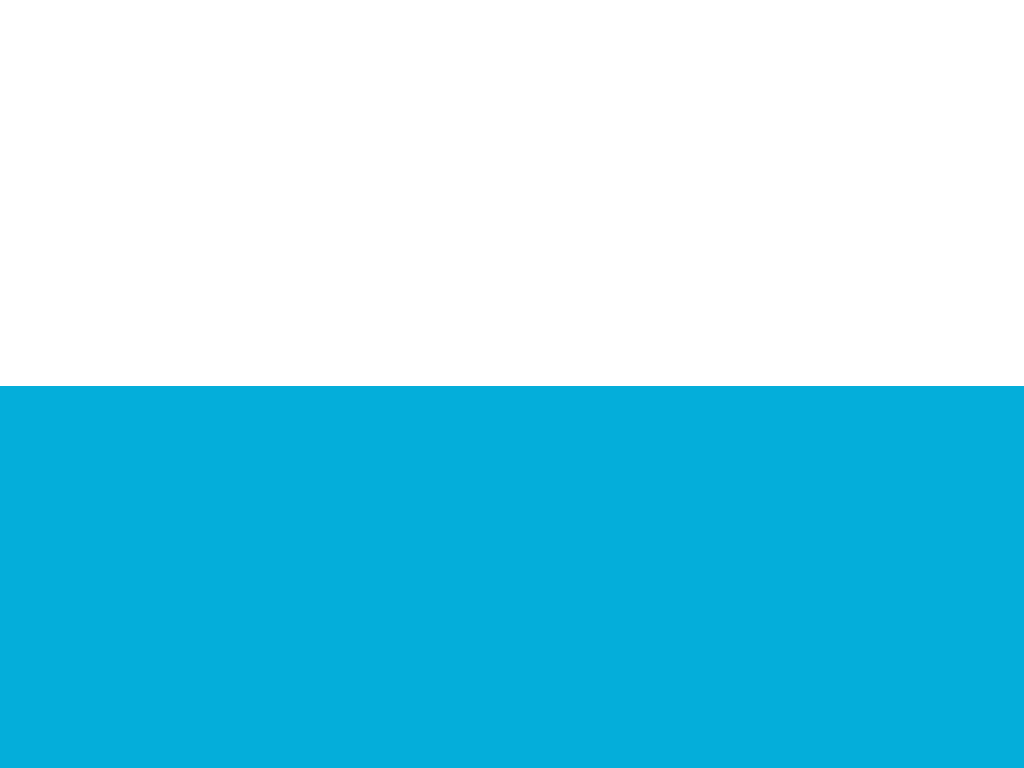 Разработка метода расчета топограммы оптической поверхности 
из интерференционной картины
 с высокой точностью
Студентка:Чжэн Сяоюй 
Группа: ПОД-172Т
Кафедра: РЛ-2
Научный руководитель: Гладышева Яна Владимировна
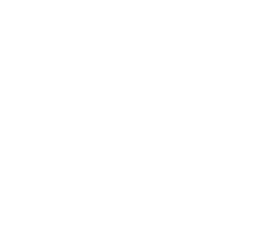 ——МГТУ им.Н.Э.Баумана——
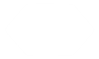 Актуальность темы
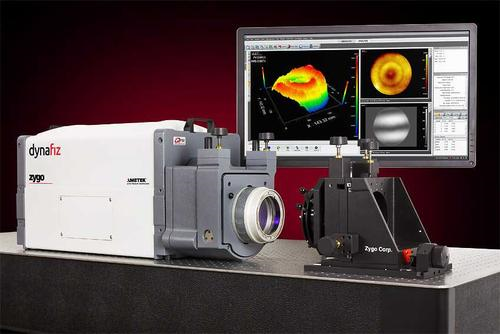 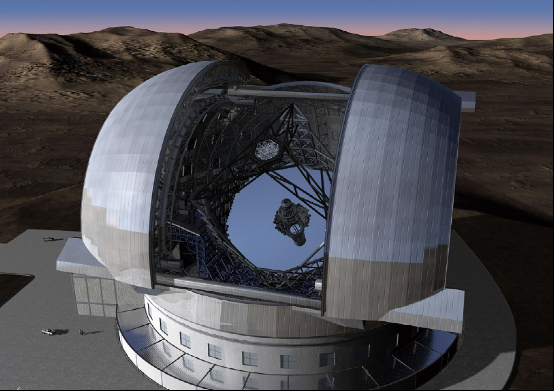 Большой диаметр
Большая точность
Определение и контроль параметров качества оптических поверхностей.
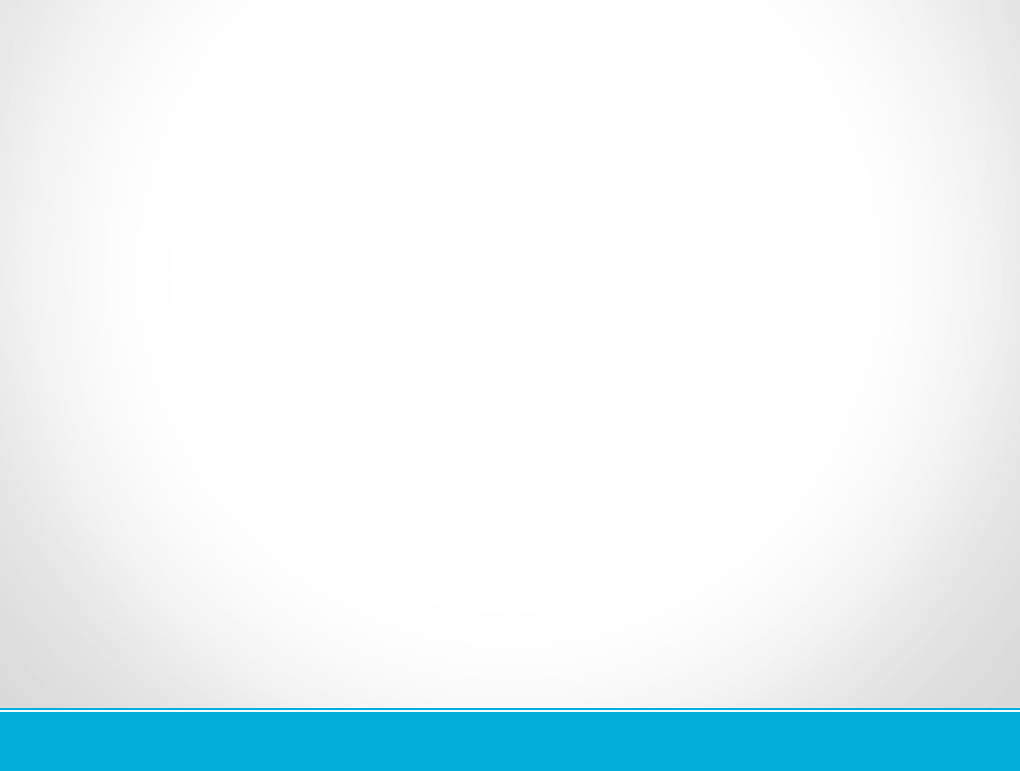 ——МГТУ им.Н.Э.Баумана——
Цель
С помощью топограммы оптической поверхности из интерференционной картины с высокой точностью  получить точную оценку формы поверхности оптического элемента и контролировать параметры в диапазонах ，чтобы осуществить восстановление профиля оптической поверхности.
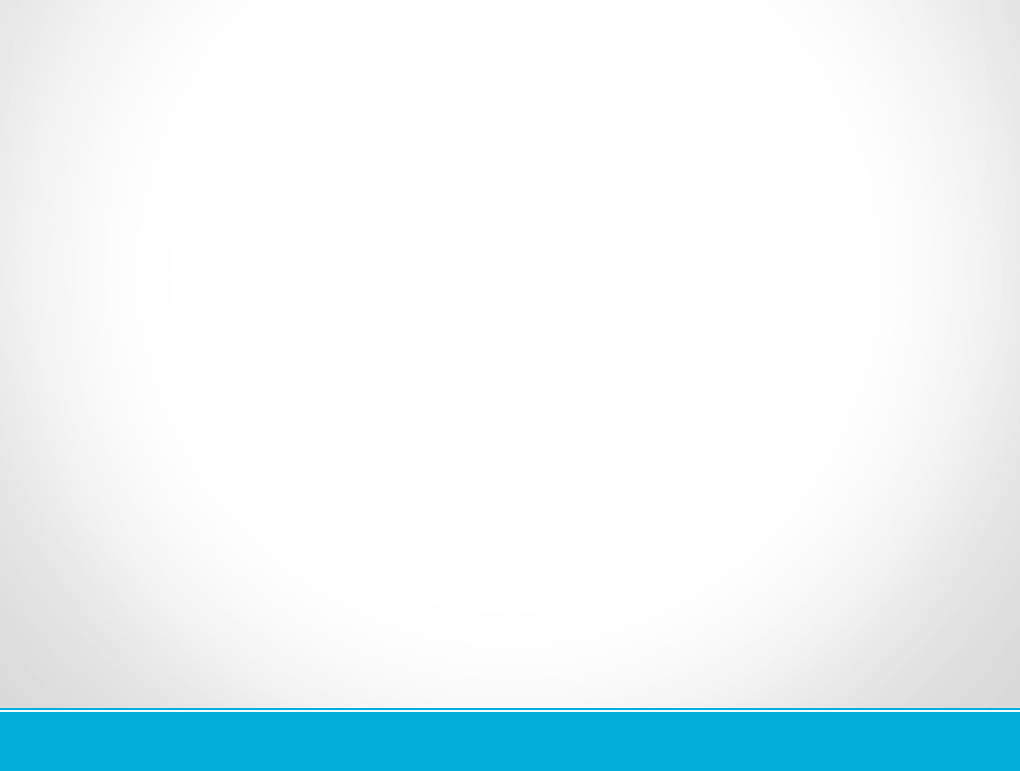 ——МГТУ им.Н.Э.Баумана——
Задачи
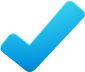 проанализировать существующие методы
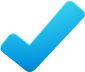 разработать математические модели расчета
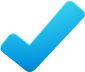 разработать математический алгоритм в программе MatLab
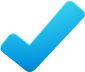 реализовать численный эксперимент
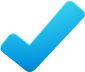 обрботать реальные экспериментальные данные
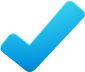 рассчитать погрешность
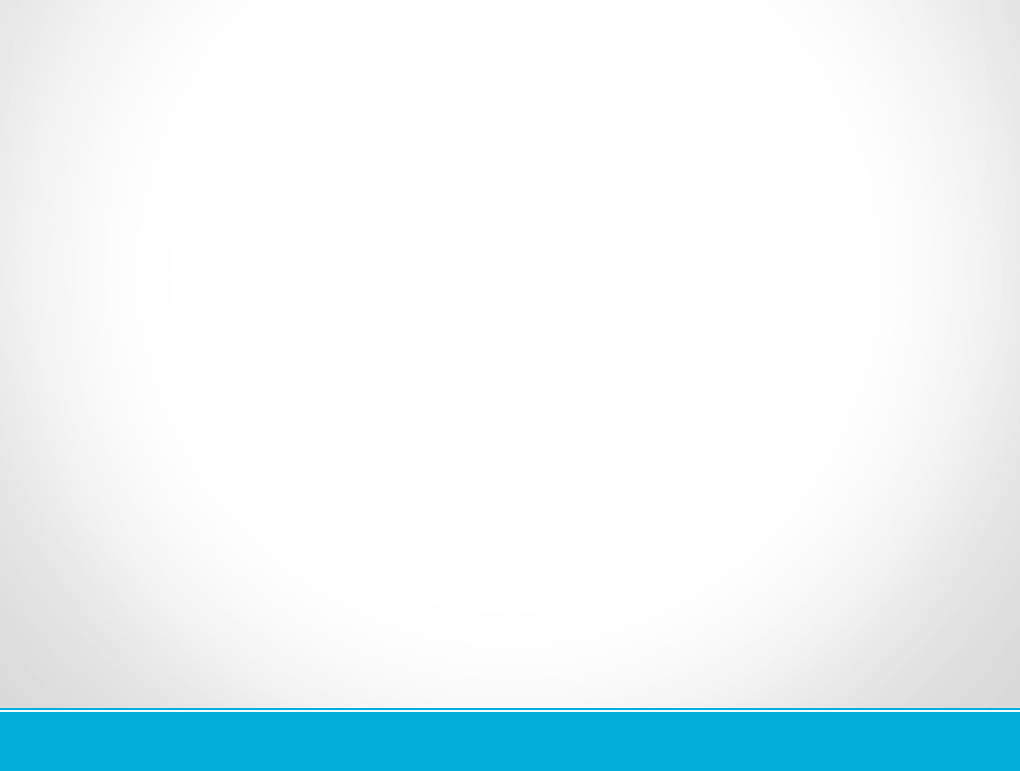 ——МГТУ им.Н.Э.Баумана——
Методы исследования
практика
теория
Предлагается математический метод расчета топограммы оптической поверхности из серии интерференционных картин.
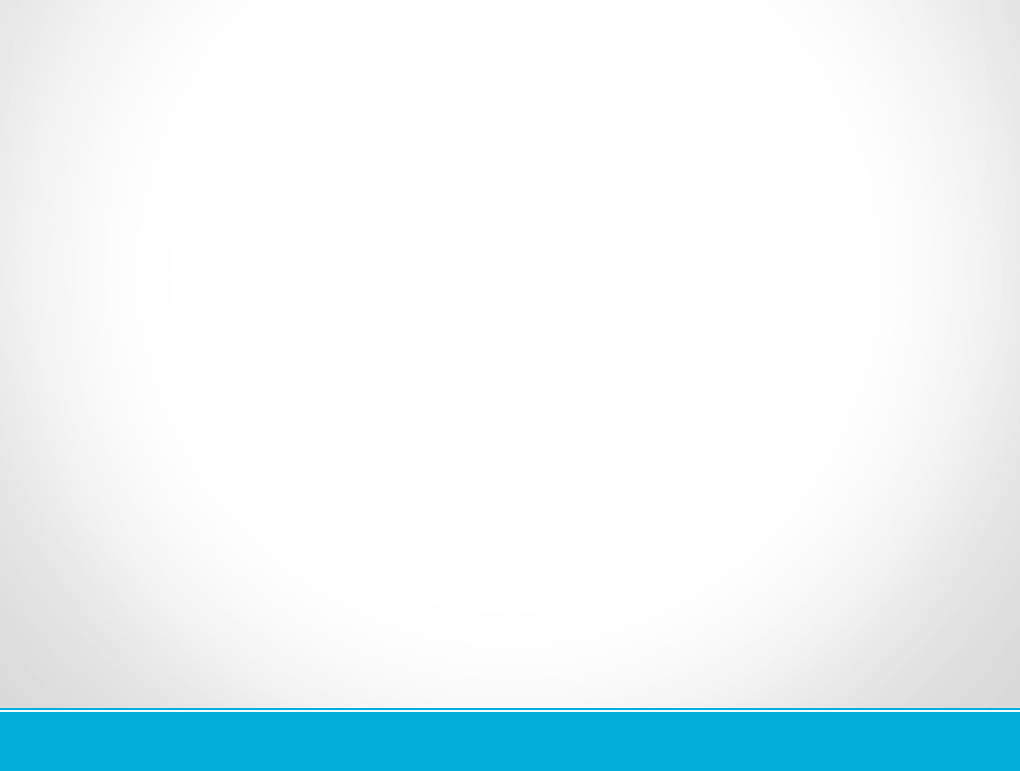 ——МГТУ им.Н.Э.Баумана——
О работе
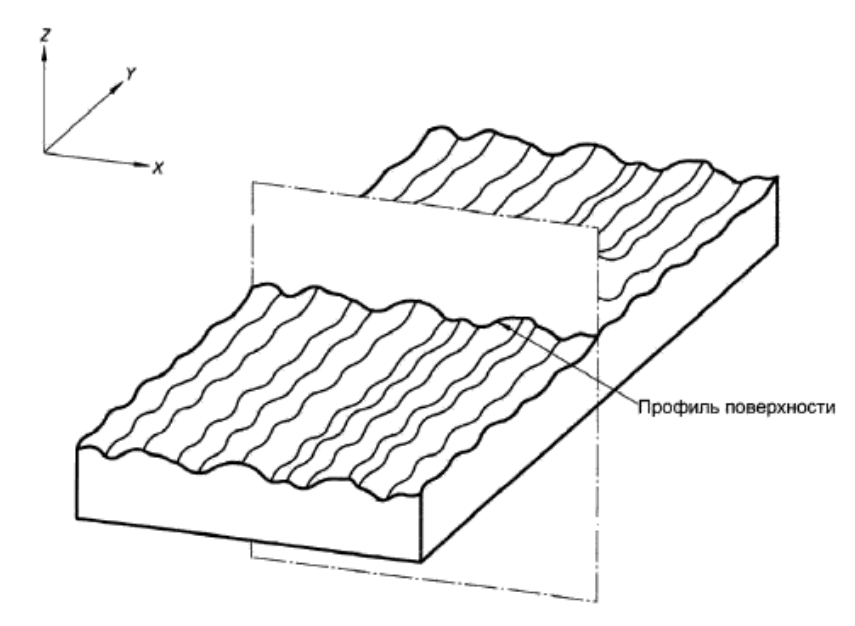 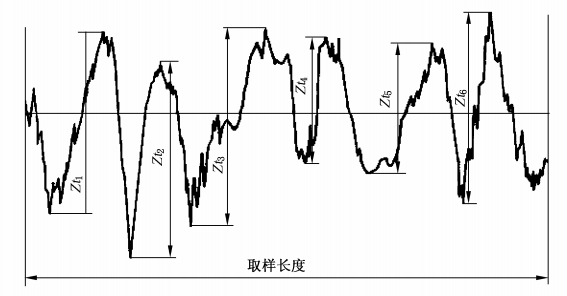 Профиль поверхности
Базовая длина
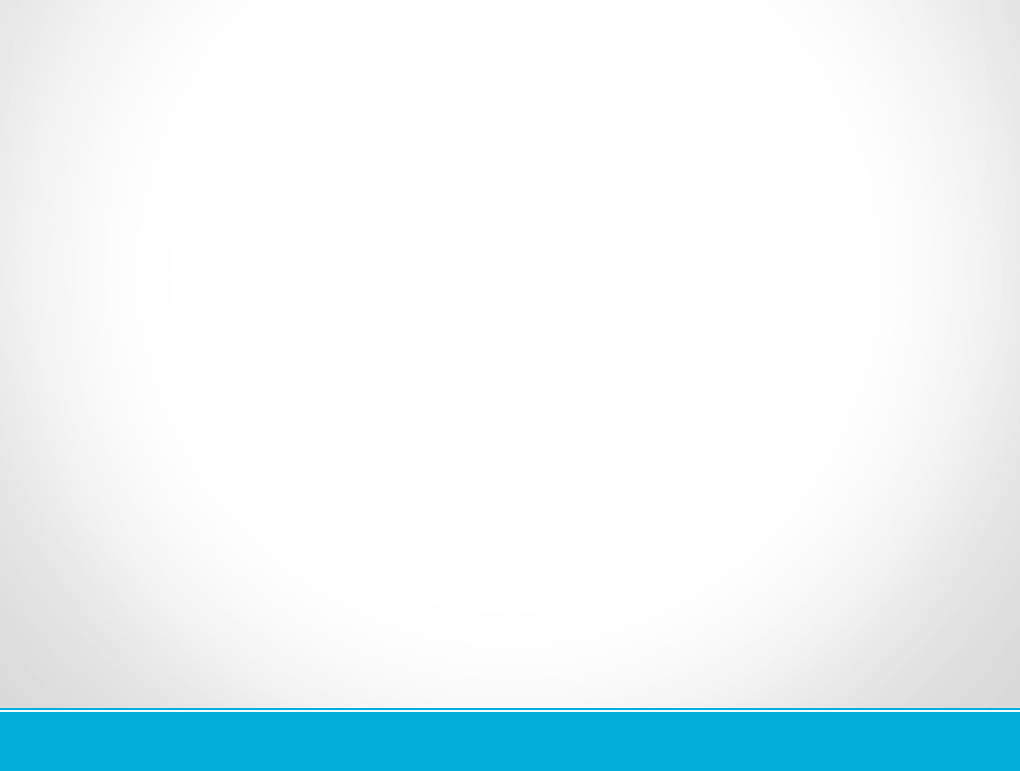 ——МГТУ им.Н.Э.Баумана——
О работе
Арифметическое среднее отклонение оцениваемого профиля:
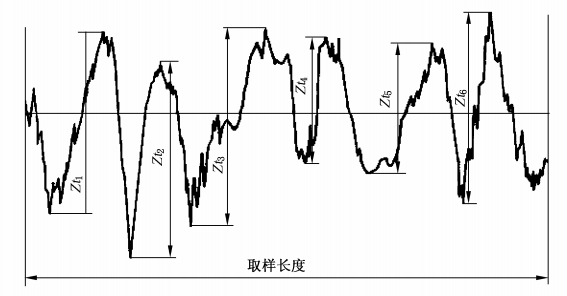 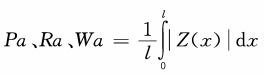 Среднеквадратичное отклонение оцениваемого профиля:
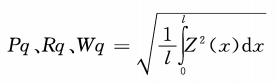 Максмальная высота профиля PV:
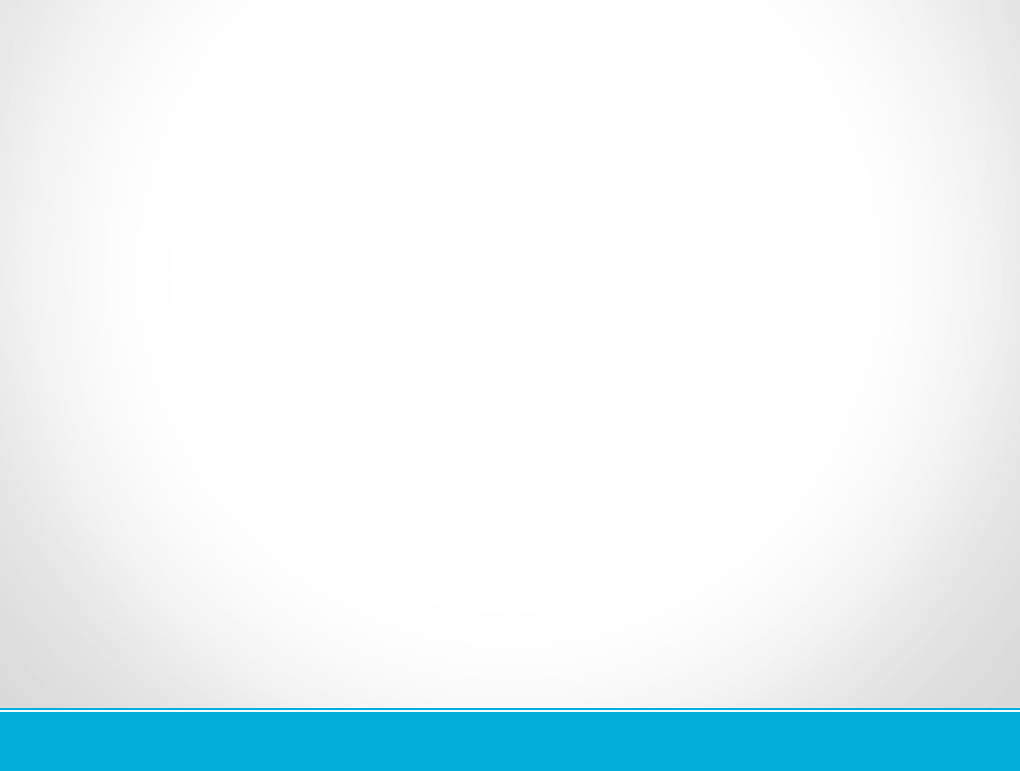 ——МГТУ им.Н.Э.Баумана——
О работе
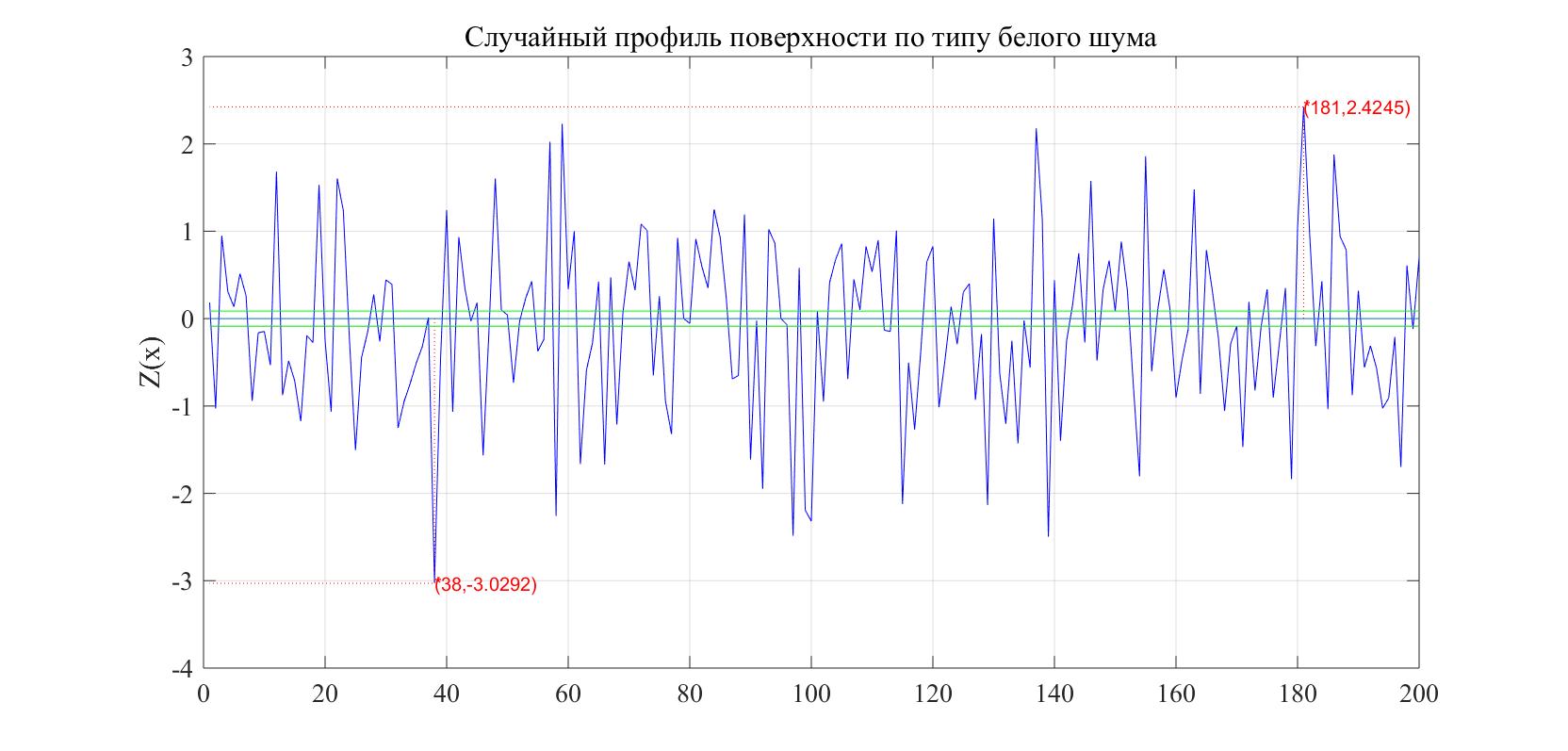 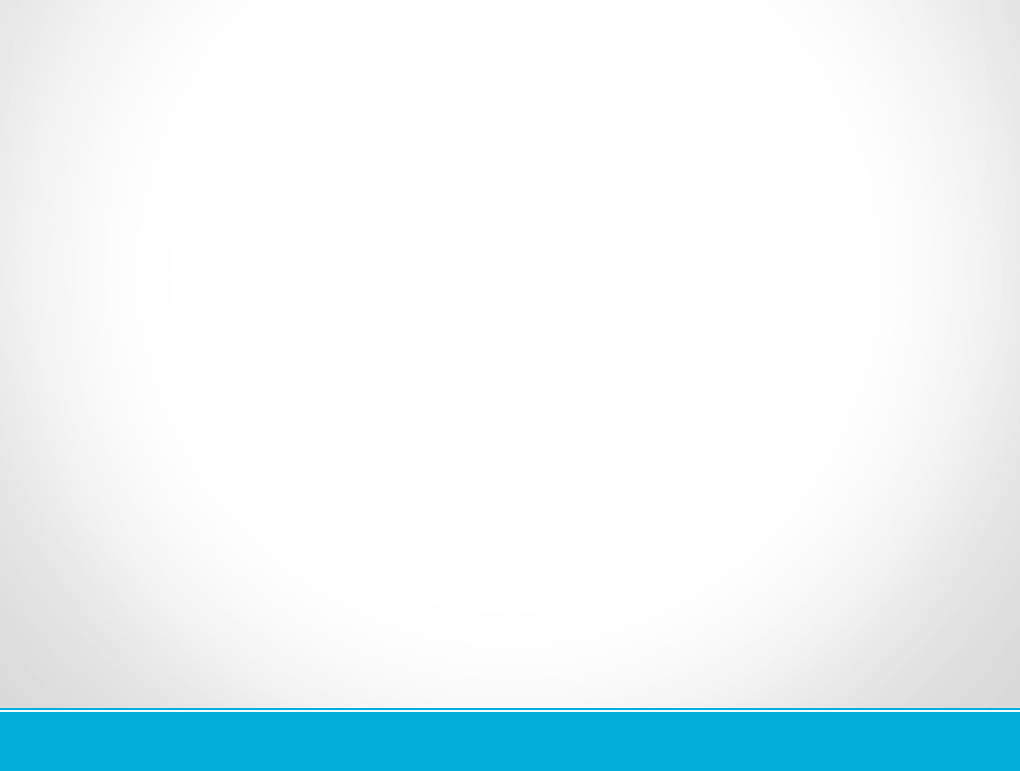 ——МГТУ им.Н.Э.Баумана——
О работе
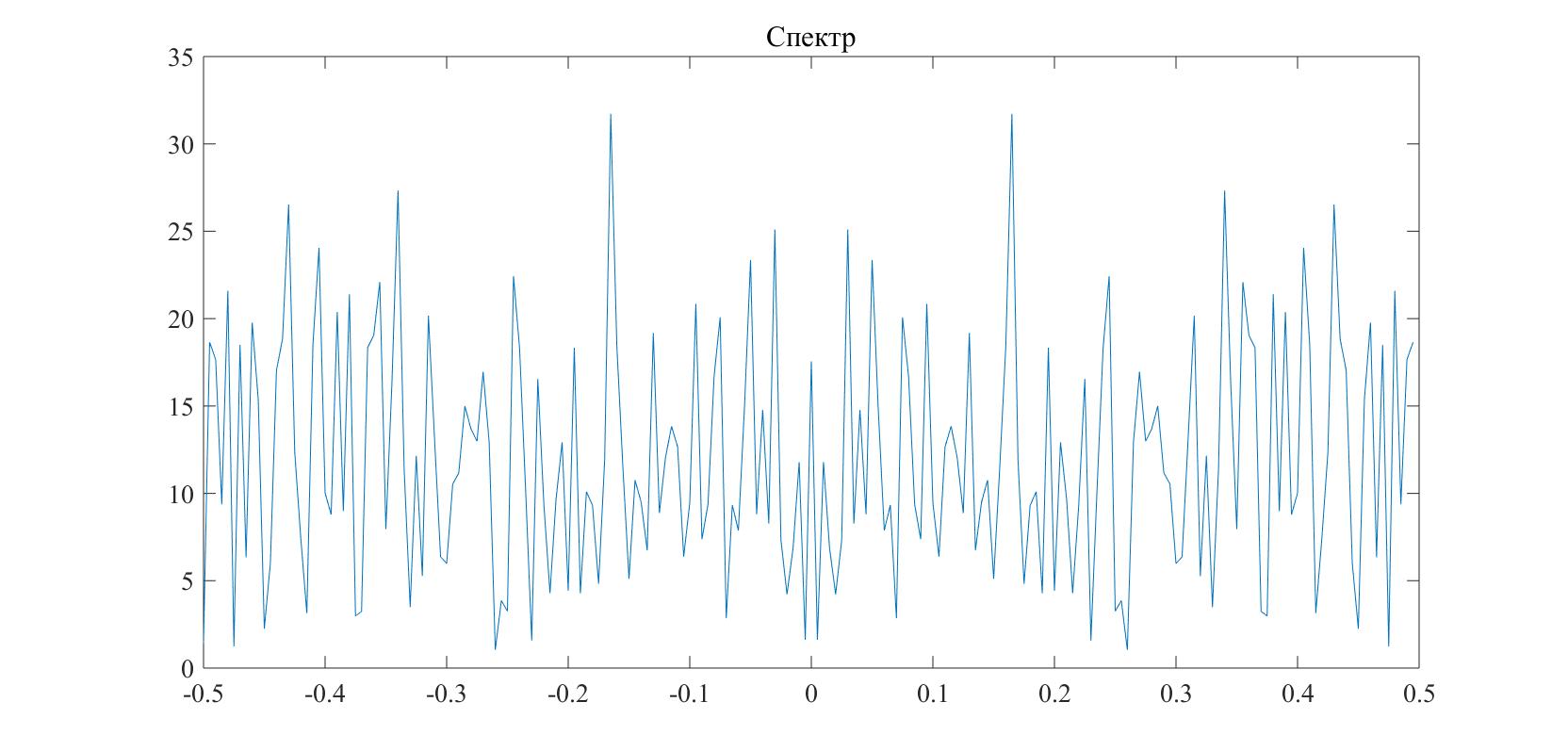 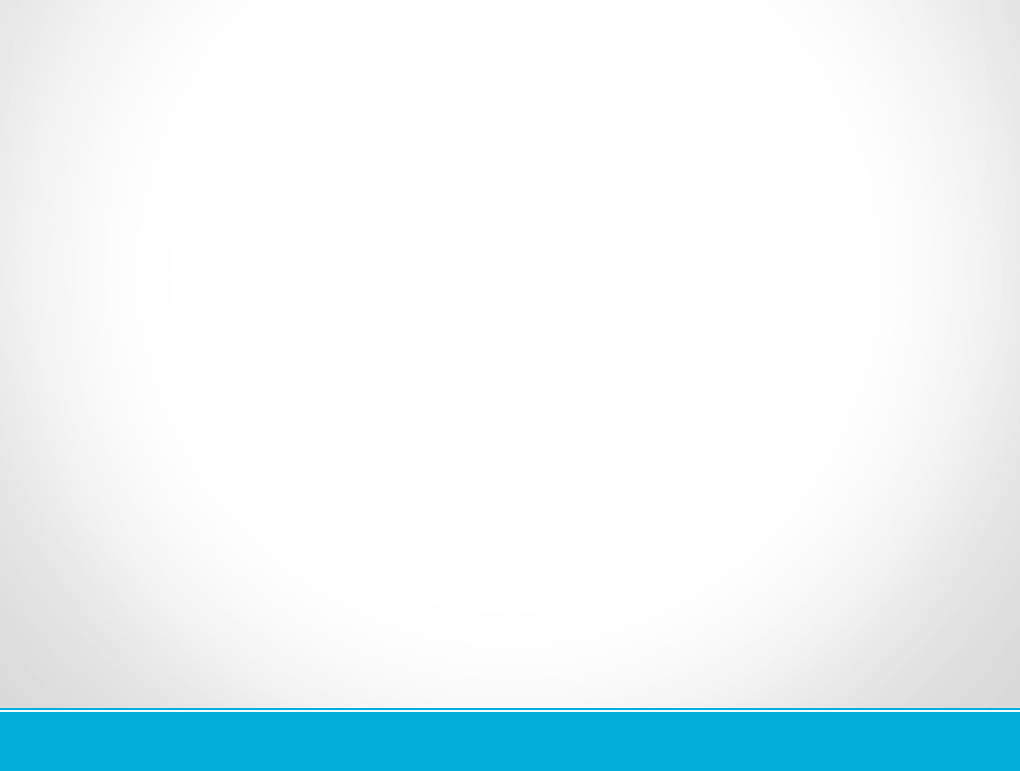 ——МГТУ им.Н.Э.Баумана——
О работе
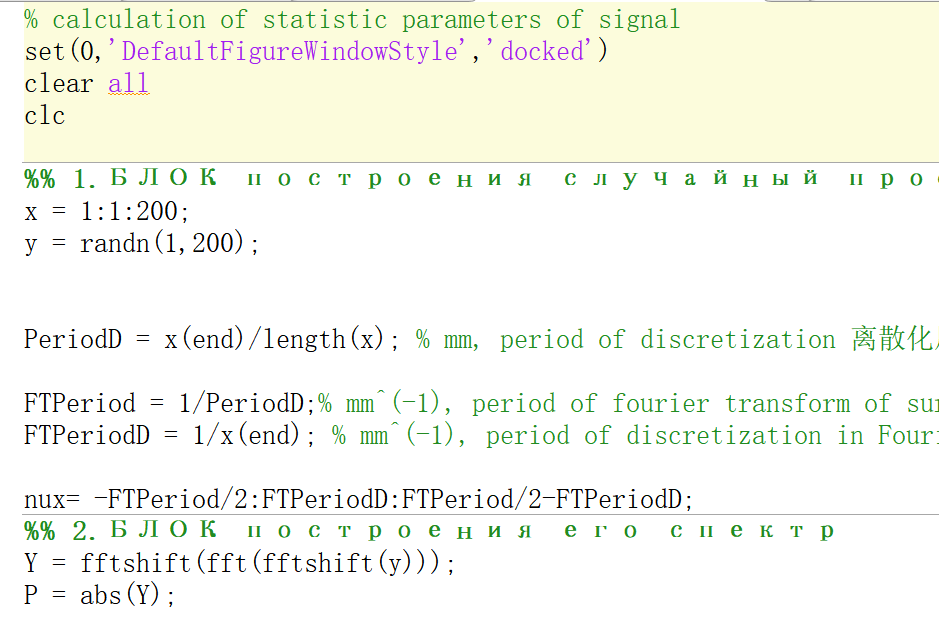 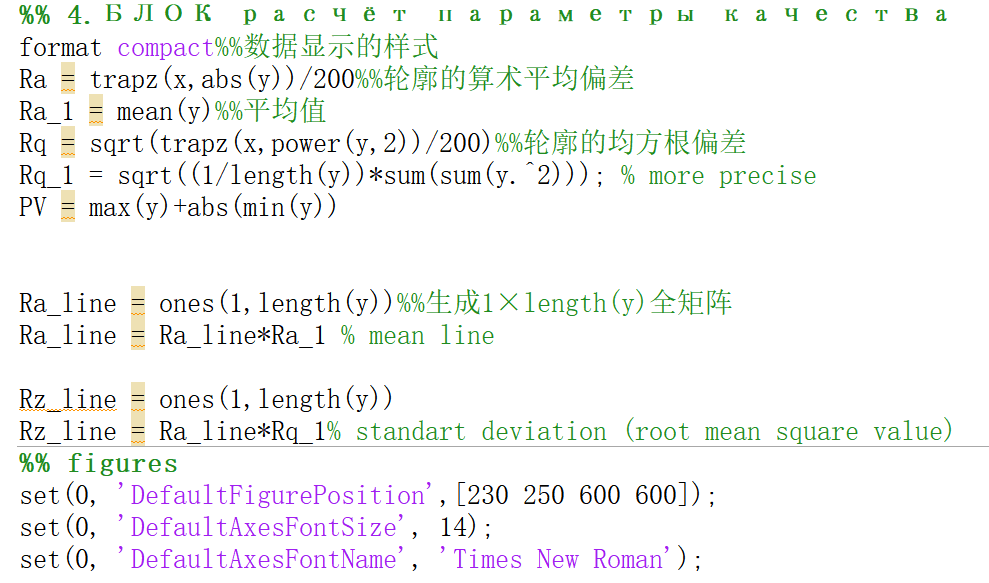 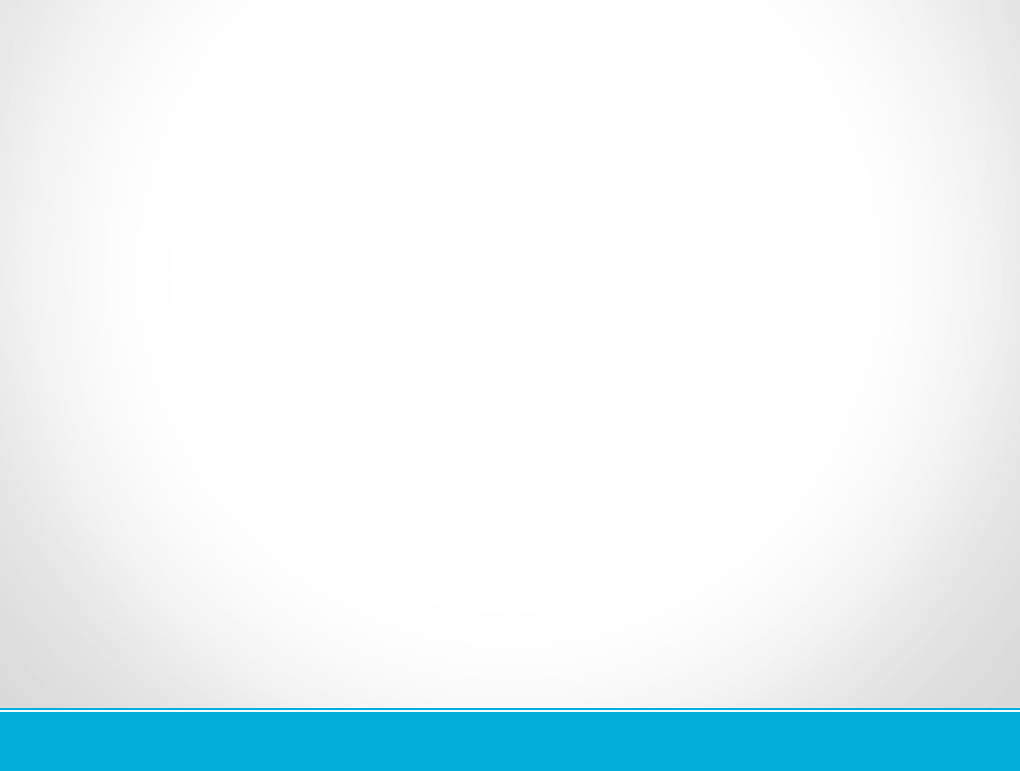 ——МГТУ им.Н.Э.Баумана——
Выводы
В результате проведенных исследований показано, что разработанный метод расчета топограммы оптической поверхности из серии интерференционных картин является работоспособным и обладает высокой точностью.
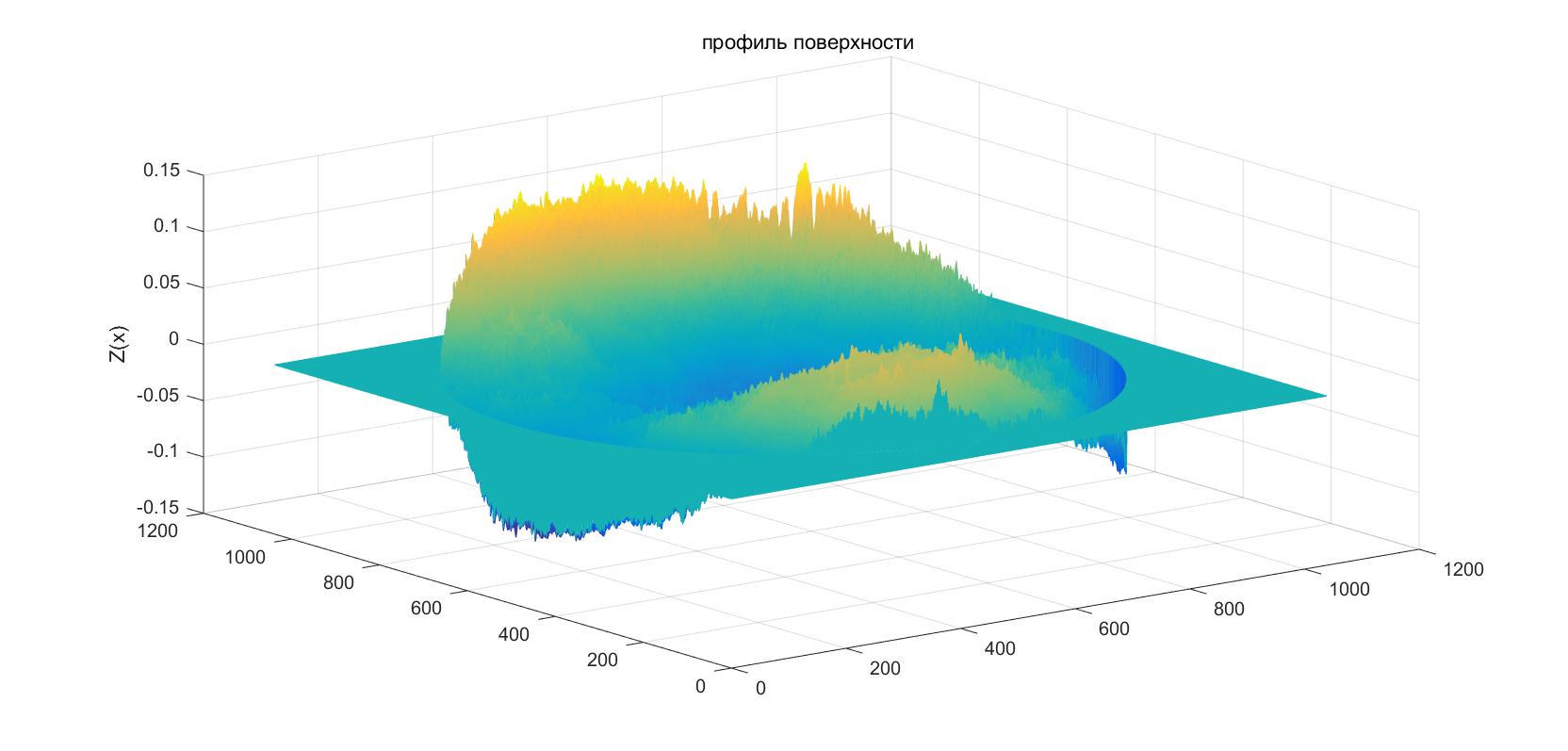 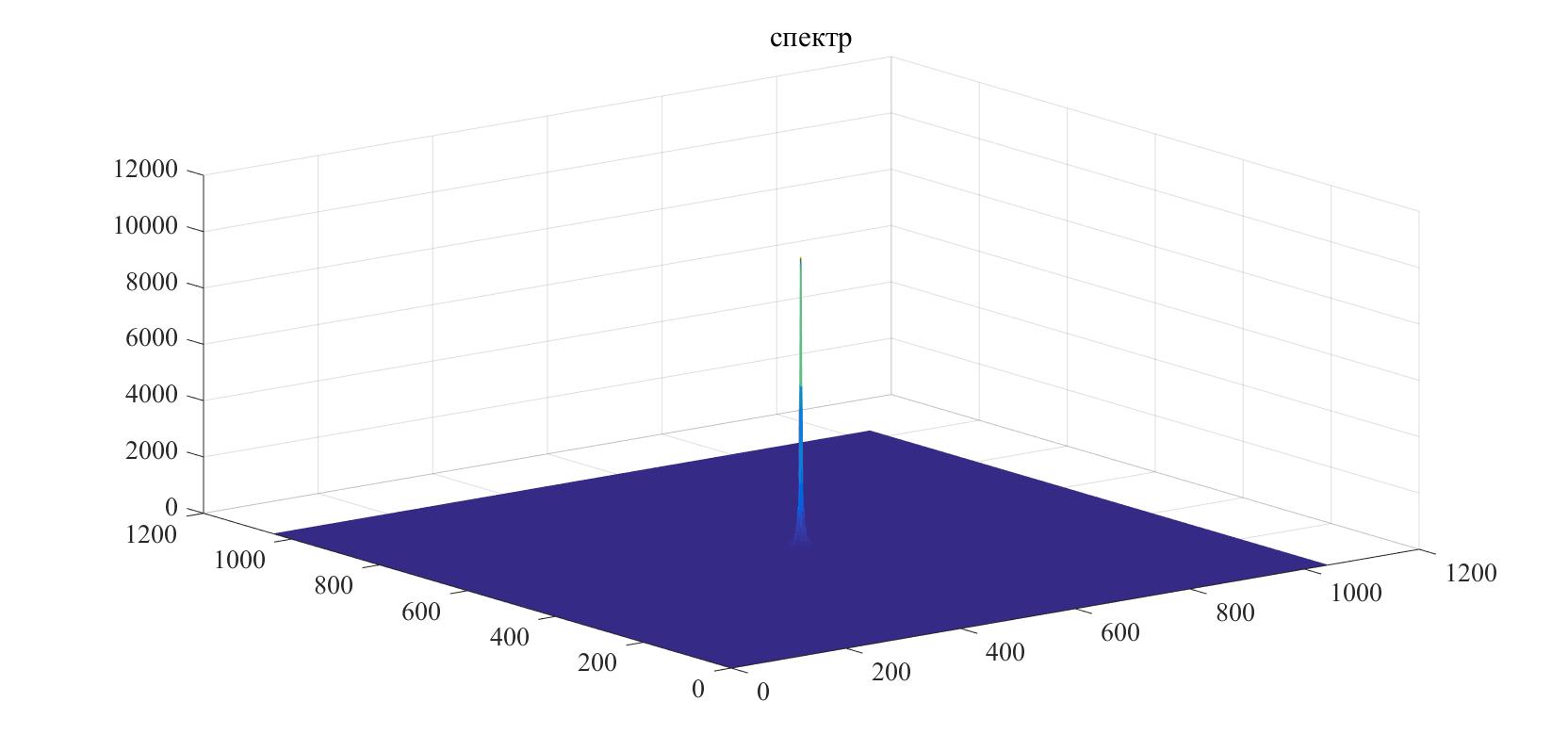 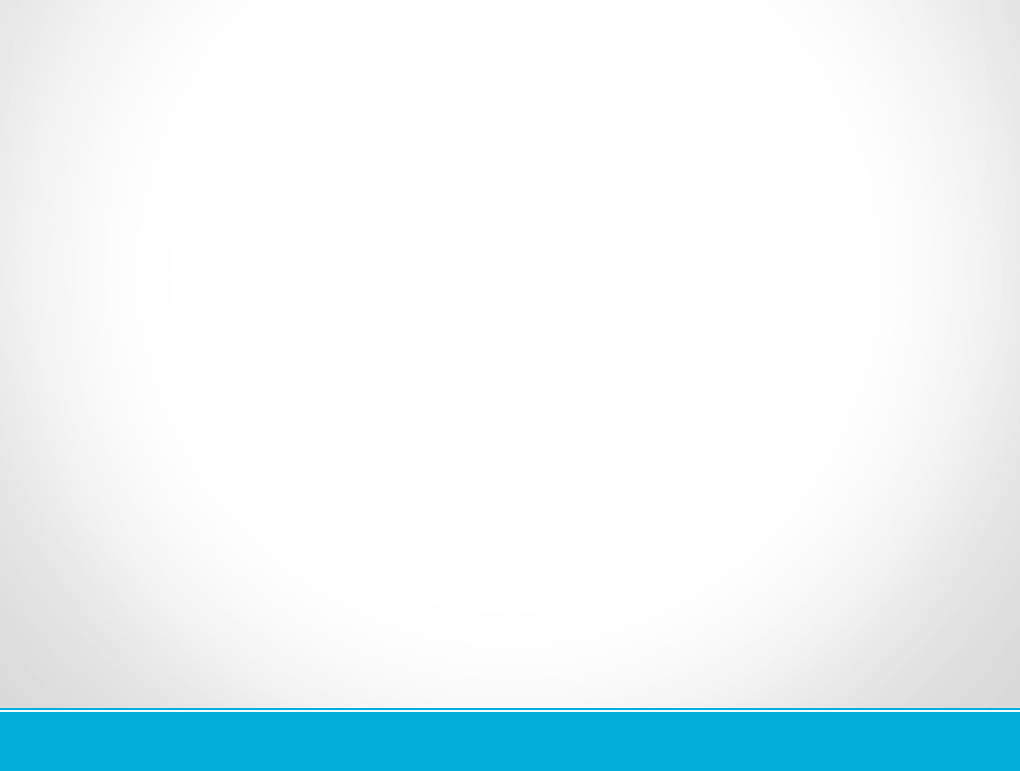 ——МГТУ им.Н.Э.Баумана——
Практическое использование результатов работы
Результаты работы будут использоваться для разработки интерферометрического оборудования для контроля крупногабаритных асферических поверхностей телескопа.
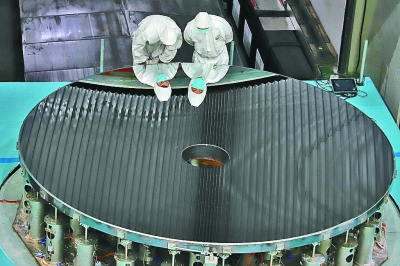 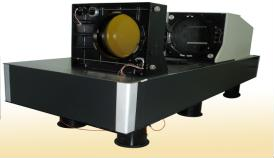 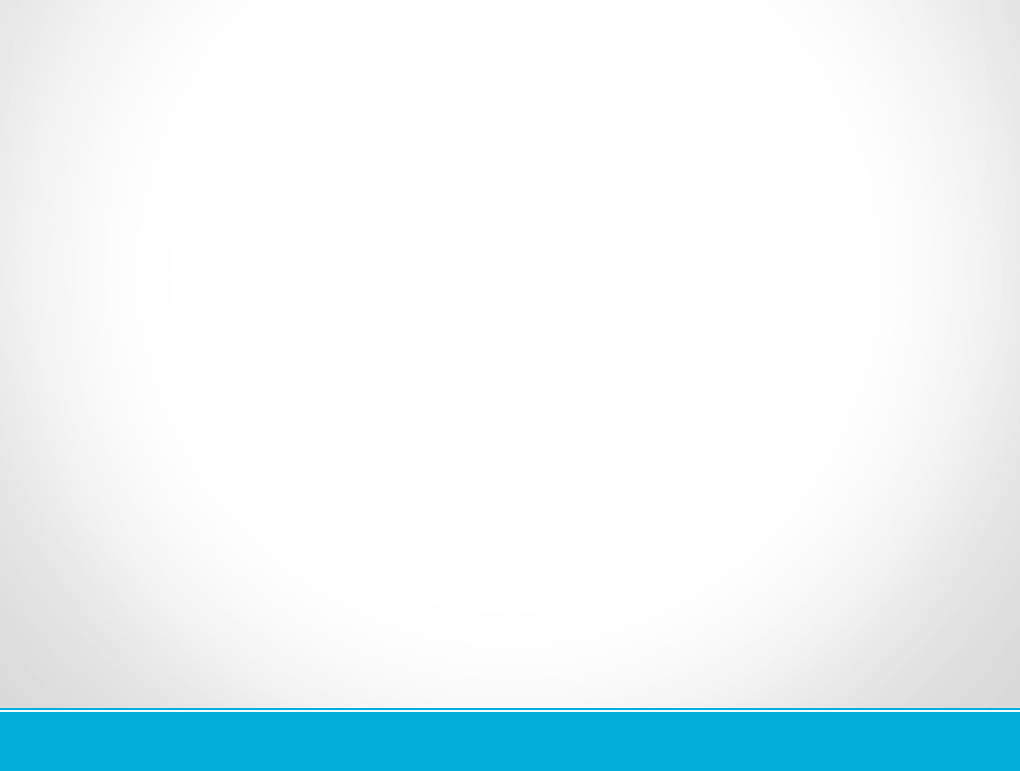 ——МГТУ им.Н.Э.Баумана——
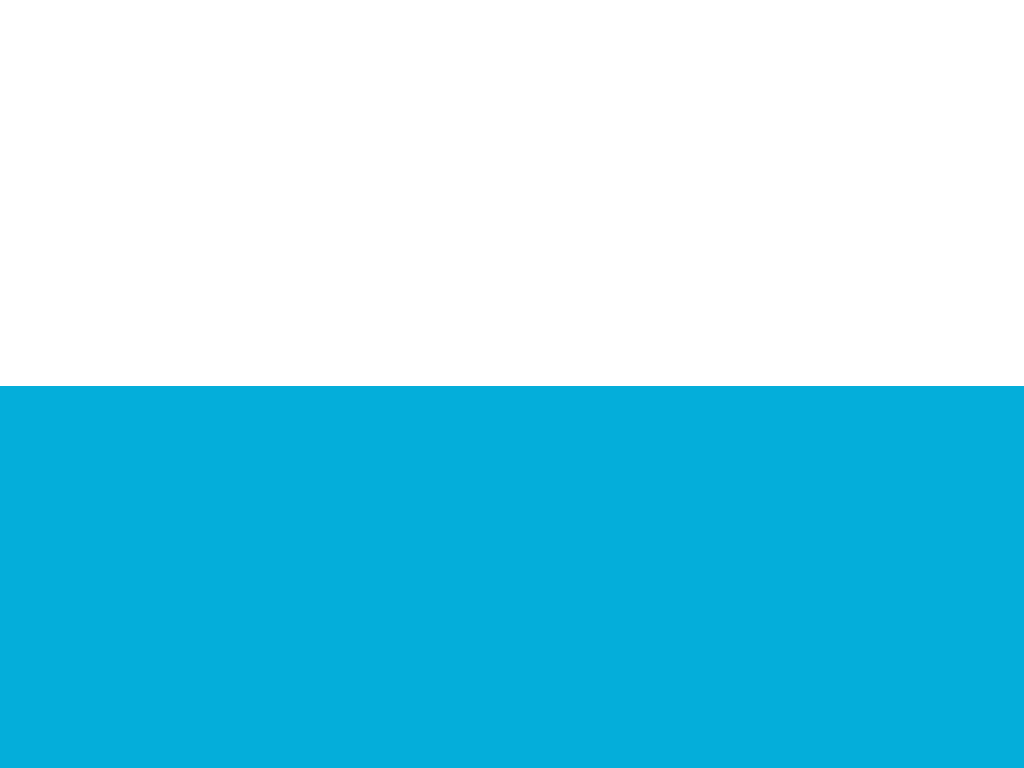 Спасибо за внимание!
——МГТУ им.Н.Э.Баумана——